AVATAR MEETING
Region 5 esc
May 19, 2015
Resources…
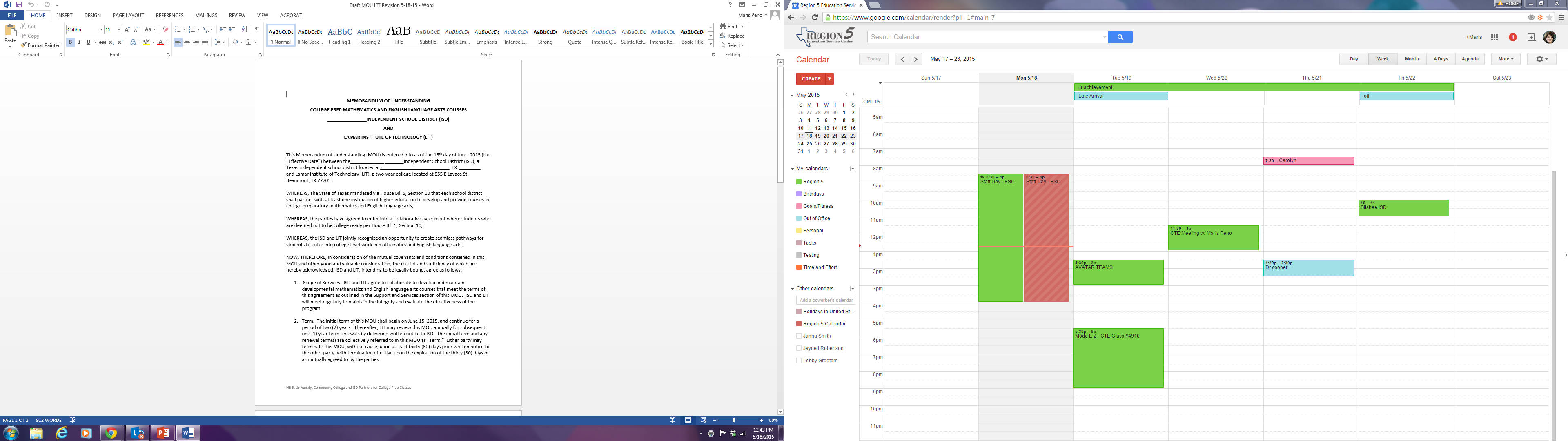 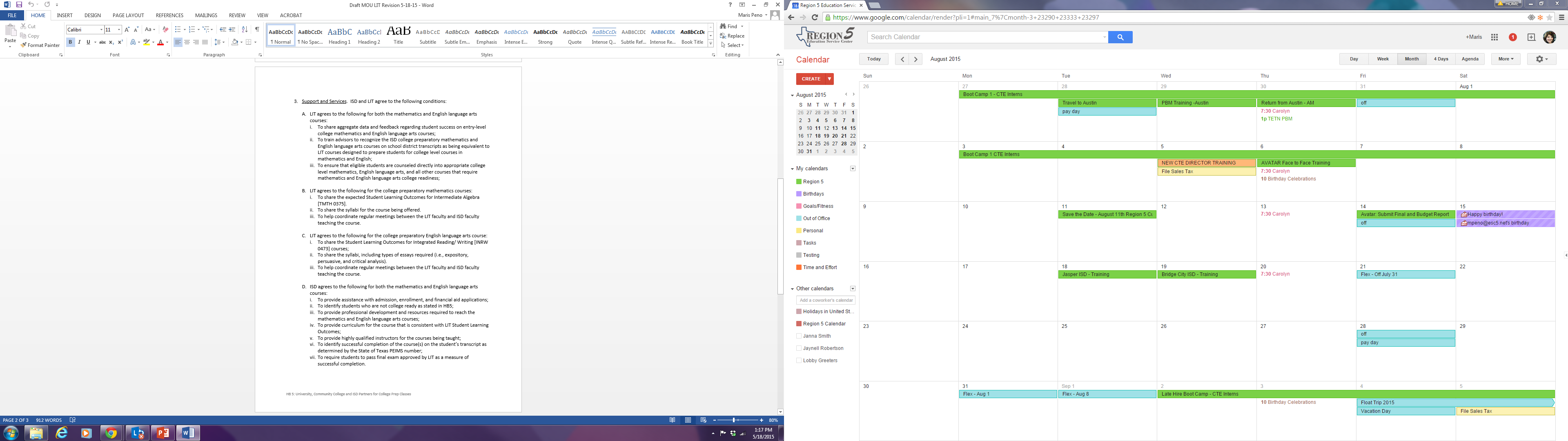 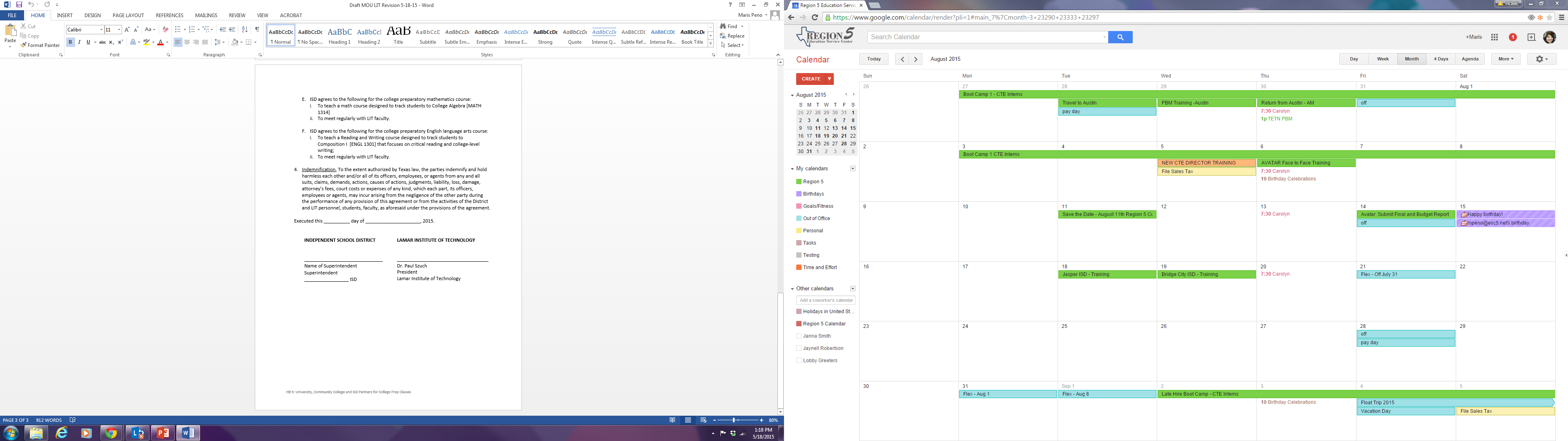 Resources…
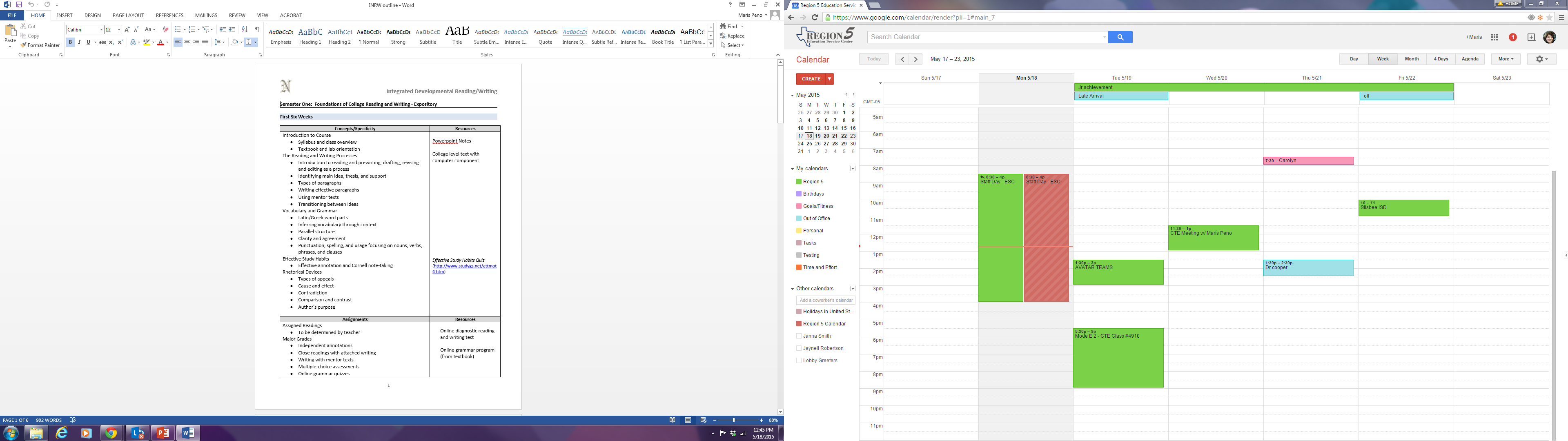 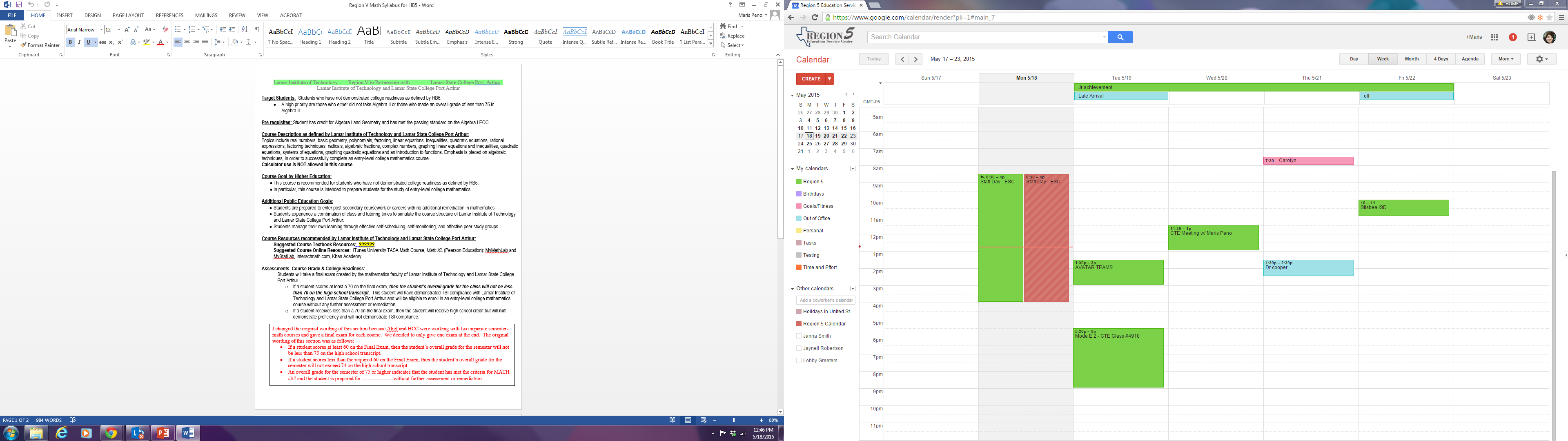 Next Steps…
MOUs will be drafted and signed electronically between District and College. 
Identify students who qualify for this course and educate them on the choice.
AVATAR Face-to-Face for Teachers and Professors – August 6, 2015 – Is that a good day? 
Monitoring meetings will be set for next year to see what is working and what is not.  (2 opportunities: One Fall, One Spring)
Stipend Documents
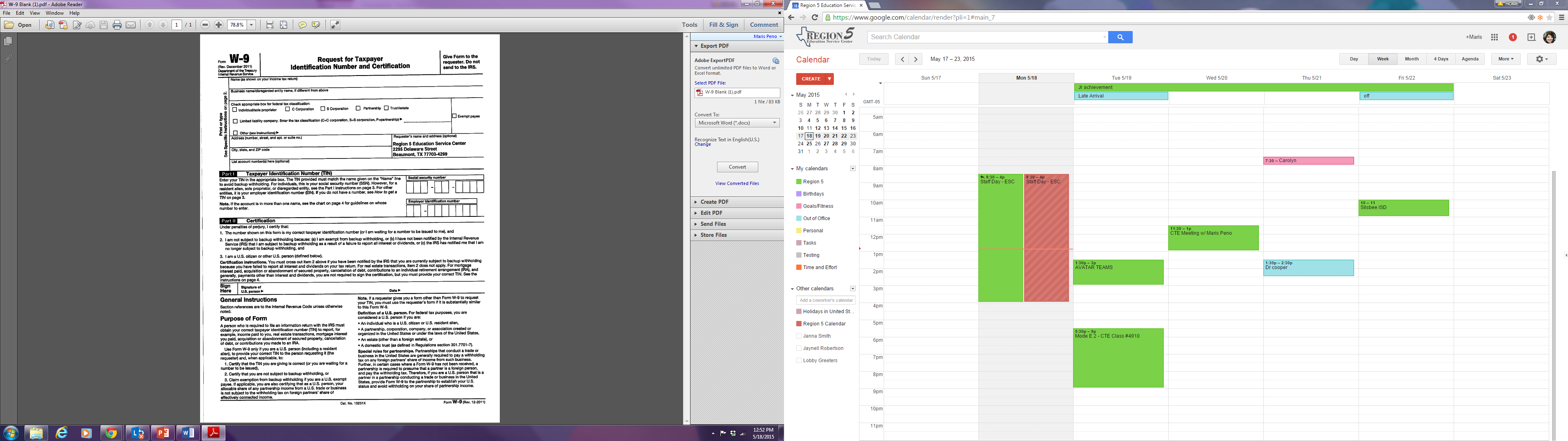 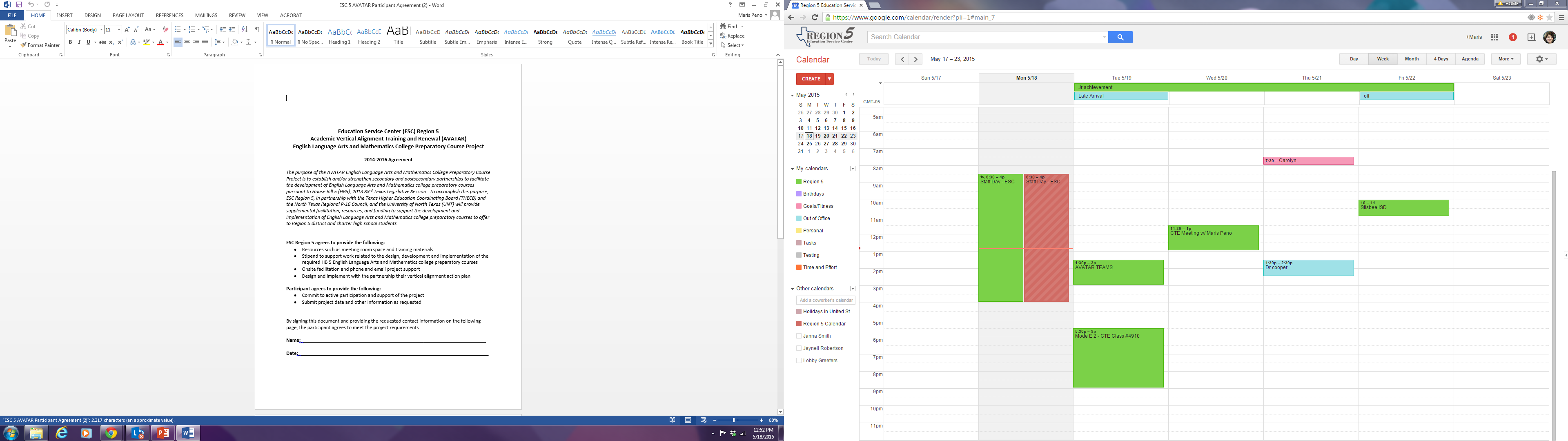 Please complete both documents and submit to me.
Questions? Concerns? Comments.